Report on the Vienna Programme of Action for Landlocked Developing Countries for the Decade 2014–2024 

(Doc Ref. No.: E/ECA/COE/41/10)Francis IkomeChief, Regional Integration SectionRegional Integration and Trade Division17 March 2023
Introduction
Africa is home to 16 of the world’s 32 landlocked developing countries and 13 of these are also LDCs.
The double crisis – COVID-19 and the war in Ukraine – has worsened food insecurity and inflation on the continent due to spikes in food, fertilizer and fuel prices.
Africa LLDCs’ real GDP growth is expected to be higher than that of developing countries and the African continent in 2023 and 2024.

Key themes for African LLDCs 
Effectively implementing  the AfCFTA
Ratifying the Protocol on the Free Movement of Persons, Right of Residence and Right of Establishment
Advancing structural economic transformation through industrialization
Socioeconomic Development of African LLDCs
Expected inflation in 2023 (%)
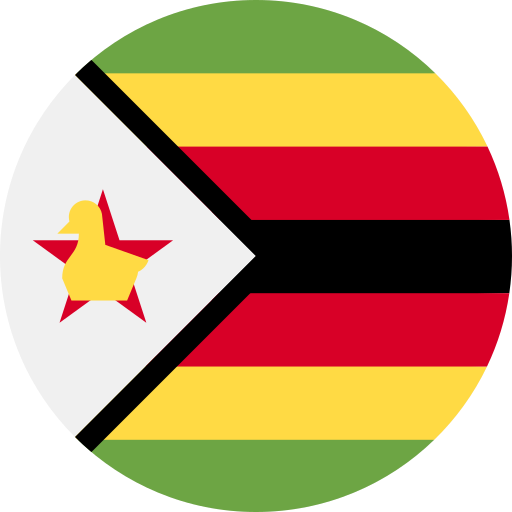 Some African LLDCs are among the countries with the highest inflation rates on the continent. High inflation worsens poverty and vulnerability.
The 4 African countries that have been hit the hardest by inflation in food prices (Ethiopia, Malawi, Burkina Faso and Rwanda) are landlocked.
Energy security has also been compromised since the continent is highly dependent on imported refined petroleum products. 
Progress in the rate of vaccination against COVID-19 in African LLDCs has been mixed, and HIV continues to affect countries.
Zimbabwe
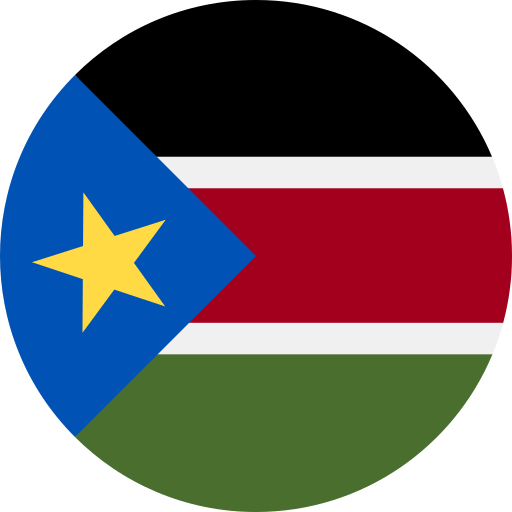 South Sudan
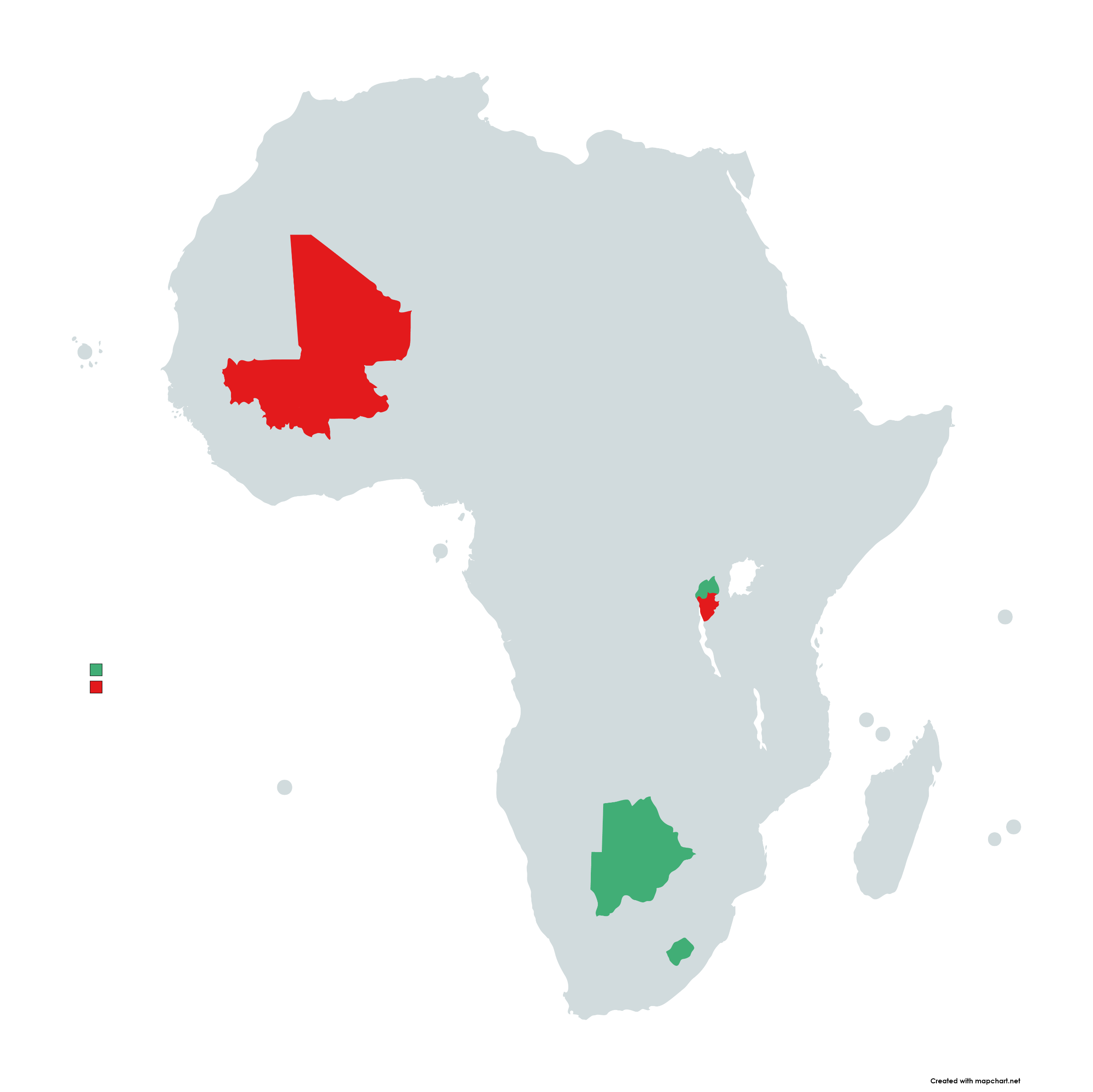 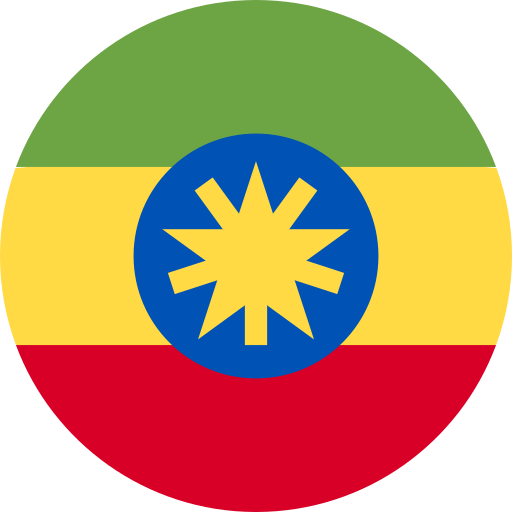 Ethiopia
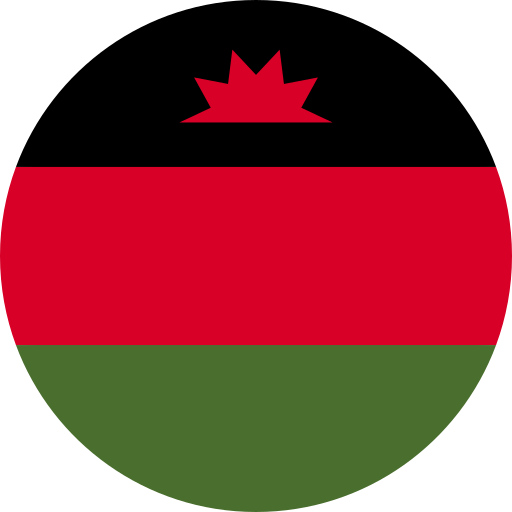 Malawi
Source: IMF
Source: WHO
Infrastructure Development and Maintenance
The infrastructure deficit and the high cost of logistics constitute major constraints to the growth of these countries and to the full implementation of the VPoA.
Paved road density in African LLDCs is 10.59 km per 1,000 km2, which is nearly half the average for all landlocked developing countries (24.66 km per 1,000 km2).
The Trans-African Highway seeks to address road transport deficit, but its operationalization continues to be hampered by missing links and poor maintenance in some key segments. 
Infrastructure inefficiencies hinder intra-African trade and international competitiveness of LLDCs.
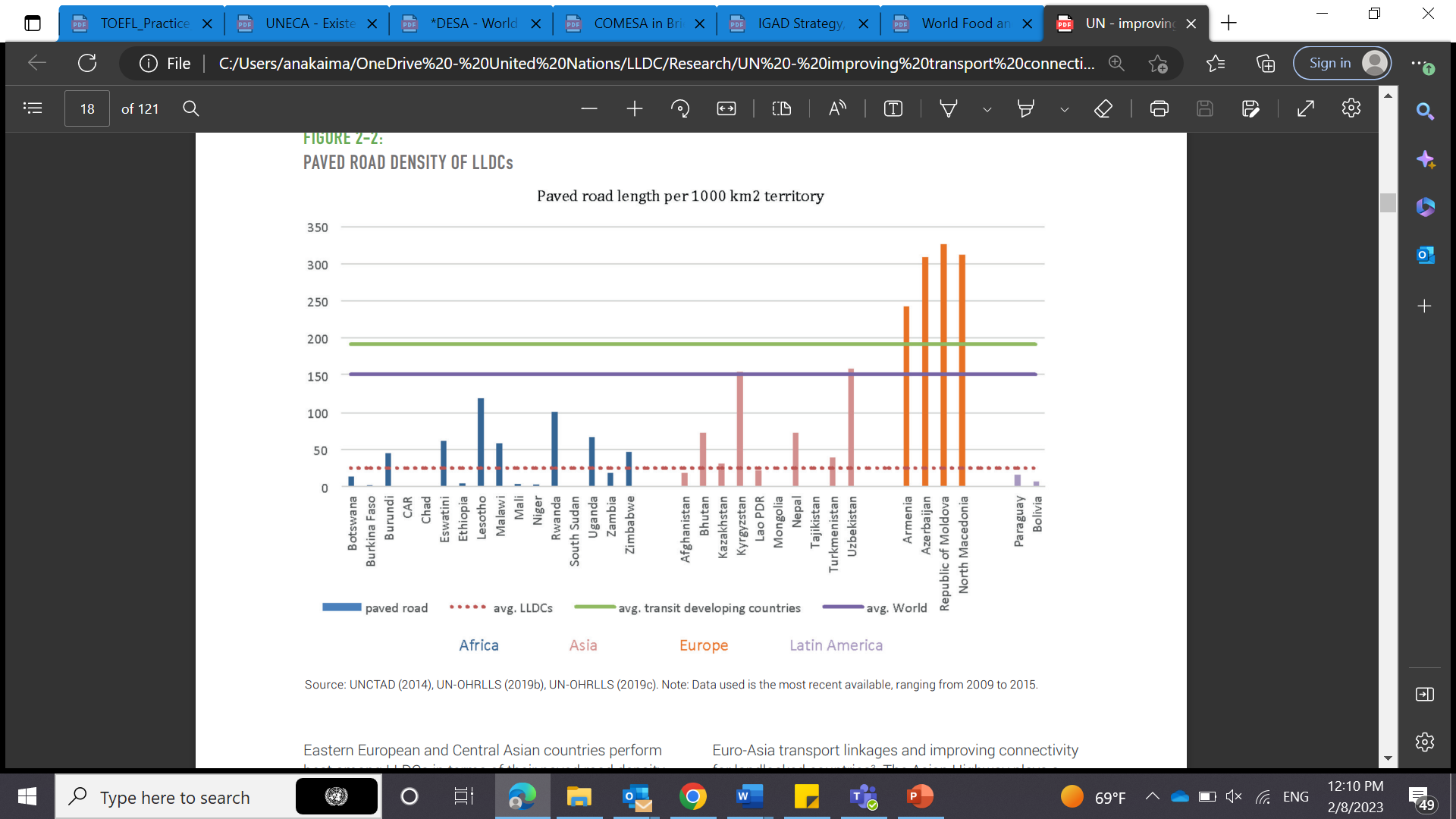 Information and Communications Technology
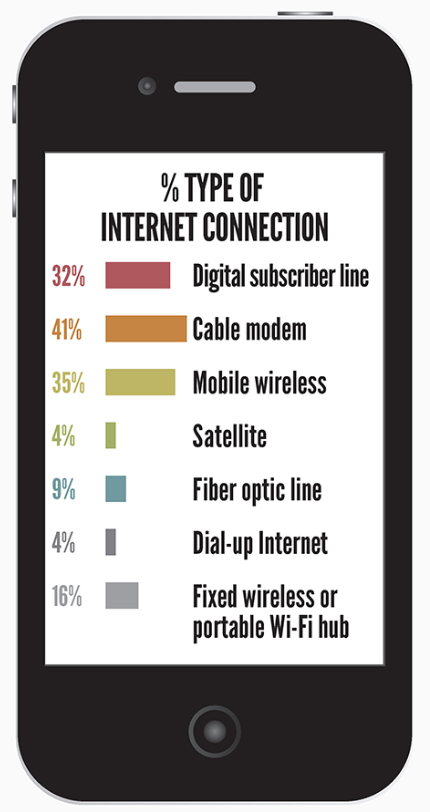 COVID-19 has accelerated Internet uptake in Africa. In 2022, 39.7% of the African population was using the Internet, compared with 27.7% in 2019. However, this was still far below the world average of 66% in 2022.
Progress has been mixed in African LLDCs. In 2020, 64% of the population in Botswana was using the Internet, compared with only 6.1% in Uganda.
Mobile phone usage in Africa has increased significantly. On average, there were 87 mobile cellular subscriptions per 100 people in Africa in 2020. The average for landlocked developing countries was slightly lower, at 73 subscriptions per 100 people.
High prices for ICT hamper the capacity of LLDCs to harness the full benefits of the digital economy and reap the maximum trade and development benefits that should accrue from the use of emerging technologies.
% of Africans using the Internet
World
66%
54%
39.7%
27.7%
2019
2022
Source: ITU
Conclusion and Key Policy Recommendations
Infrastructure development and maintenance
Catalyze investments to address the gaps in transport infrastructure, renewable energy, ICT and digital transformation, industrialization and regional integration;
Regional Cooperation
Leveraging support from development partners, all LLDCs and transit countries should ratify and effectively implement the AfCFTA and the AU Protocol on the Free Movement of Persons, working with UNECA on country-specific strategies to maximize gains from the AfCFTA.
Health
Develop resilient health systems not only to respond to disease outbreaks but also to build a strong primary health-care foundation to address pre-existing inequities among vulnerable populations by improving access to equitable, safe and affordable medicines;
THANK YOU!
Follow the conversation: #COM2023
More: www.uneca.org/cfm2023